Добрый  день! Успехов Всем на уроке. 
А это во многом зависит от Вас самих !
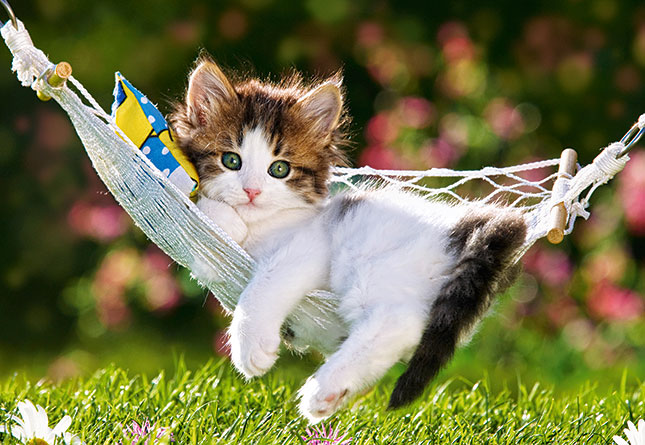 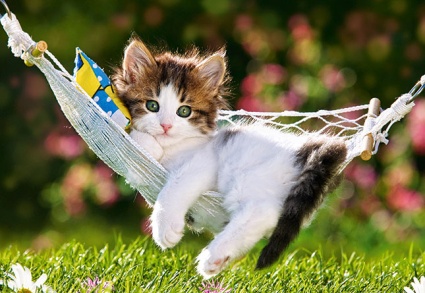 Проверка домашнего задания
1. Что такое сила?
А) любое изменение формы тела;

Б) мера взаимодействия тел;

В) точного понятия нет.
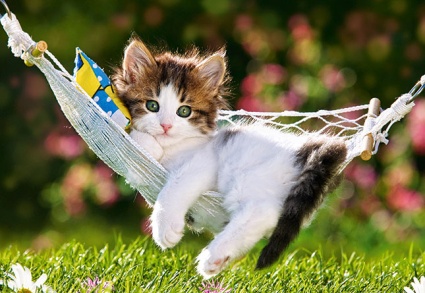 2. Какой буквой обозначают силу?
А) S ;

Б) m ;

В)  F .
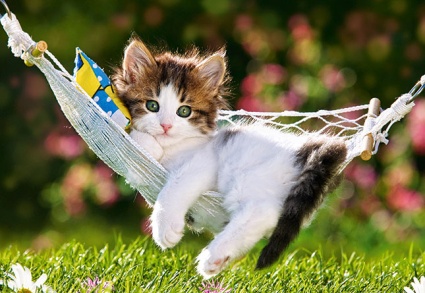 3. Какую силу называют силой тяжести?
А) сила, с которой Земля притягивает к себе тело;

Б) притяжение всех тел Вселенной друг к другу;

В) физическая величина, характеризующая инертность тела.
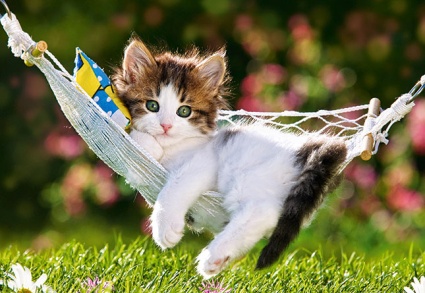 4. Как направлена сила
 тяжести?
А) вертикально вниз;

Б) вертикально вверх;

В) вправо.
5. От чего зависит результат действия силы на тело?
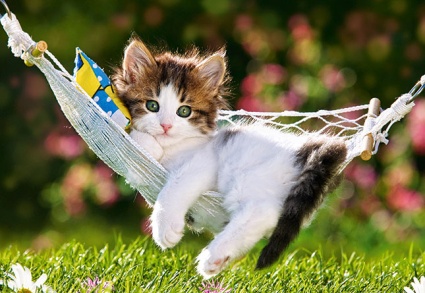 А) массы;

Б) модуля, направления, точки приложения;

В) объёма, плотности, расстояния.
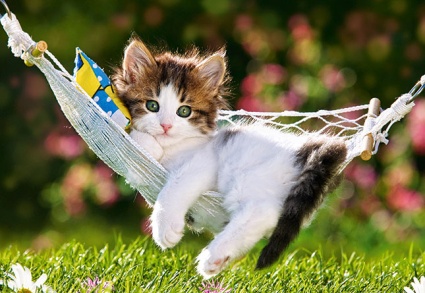 Ответы:
Б
В
А
А
Б
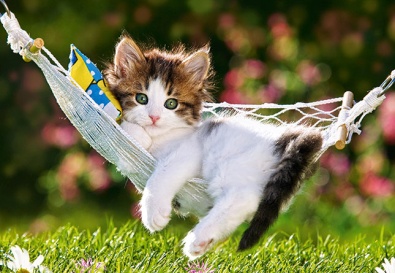 Собери логическую цепочку:
162
235
314
451
526
643
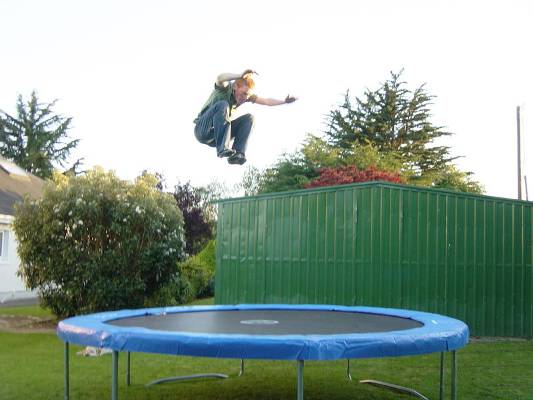 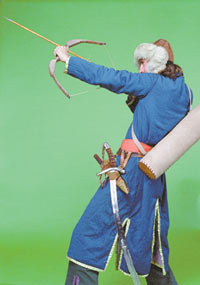 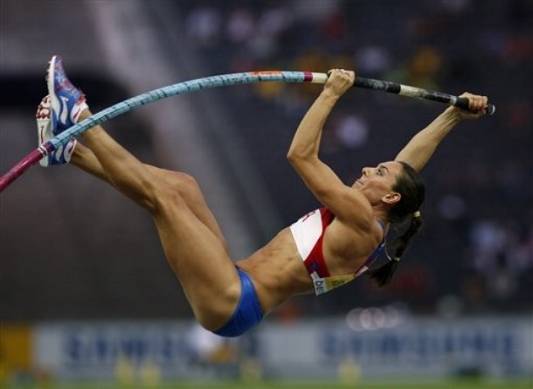 Лук
Батут
Шест
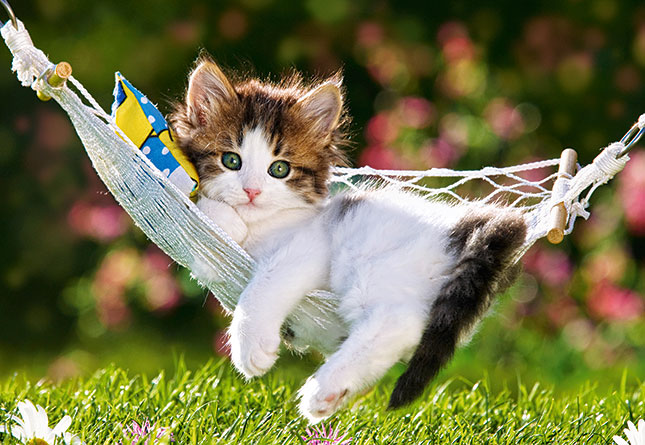 Гамак
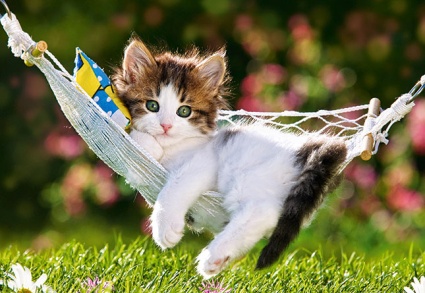 Сила упругости.
Закон Гука.
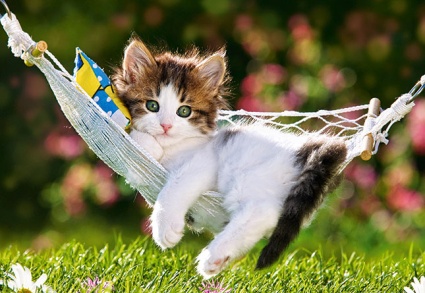 Сила упругости
-
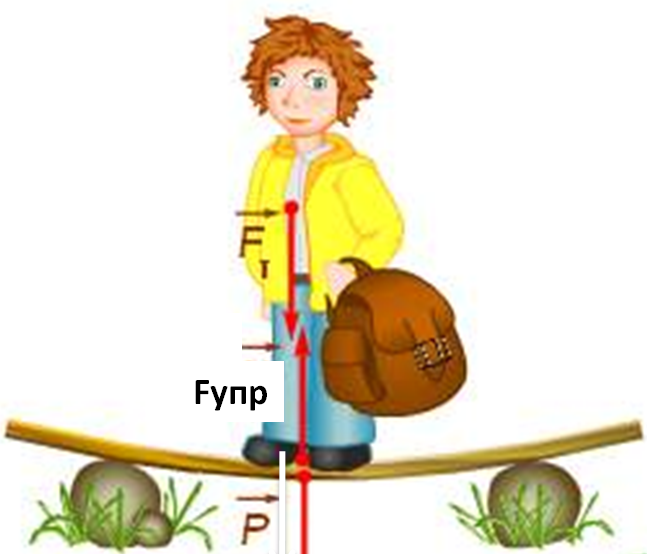 это сила возникающая в теле в результате его деформации и стремящаяся вернуть тело в исходное положение
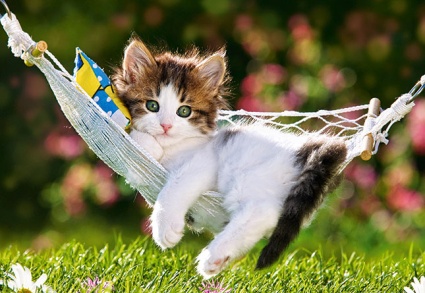 F
F
УПР
УПР
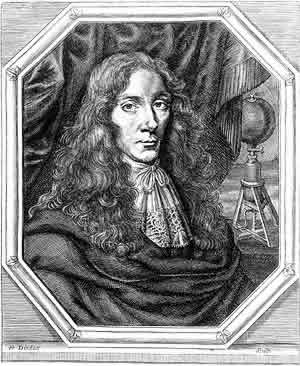 Модуль силы упругости при растяжении (или сжатии) прямо пропорционален изменению длины тела
Роберт Гук
1635—1703
- коэффициент пропорциональности –  коэффициент жесткости.
Сила упругости
Сила тяжести
Fт
Fупр
Н
Н
против 
деформации
вертикально вниз
m
∆l
Задача
Какой силой обладал Робин Гуд, 
если коэффициент жесткости
 тетивы 10 000 Н/м, а тетиву 
растянул на 0,2м.
1
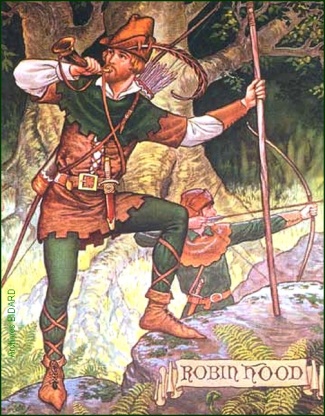 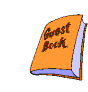 Домашнее задание: 
 §25, экспериментальная задача: Вычислить жёсткость резинки при наличии линейки и груза известной массы.
Задание по выбору:
1. Под действием какой силы пружина, имеющая коэффициент жесткости 1кН/м, сжалась на 4 см?
2. Определите  удлинение  пружины,   если  на  нее действует  сила 10 Н, а коэффициент жесткости пружины 500 Н/м.
3. Чему равен коэффициент жесткости стержня, если под действием груза 1кН он удлинился на 1 мм?
Применение силы упругости
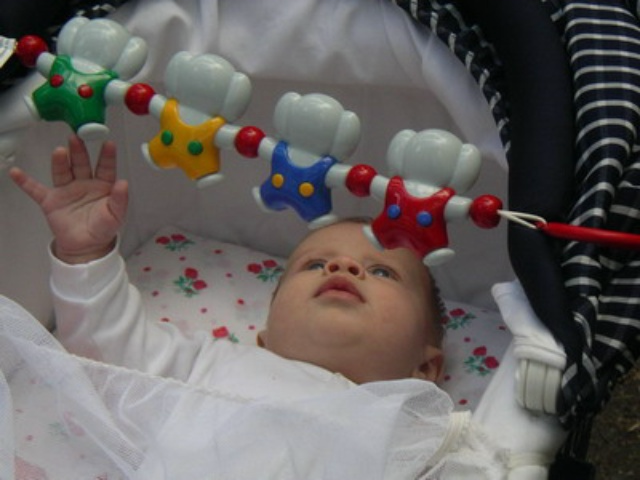 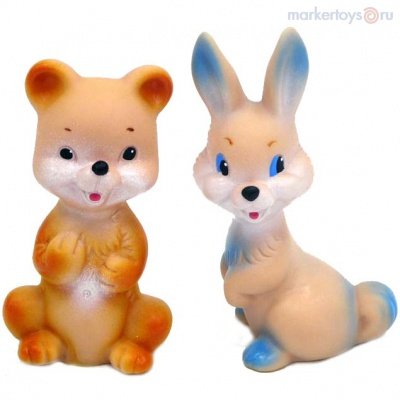 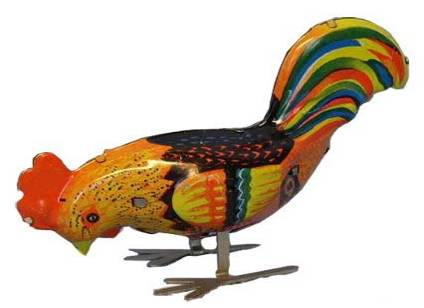 Игрушки
Балки
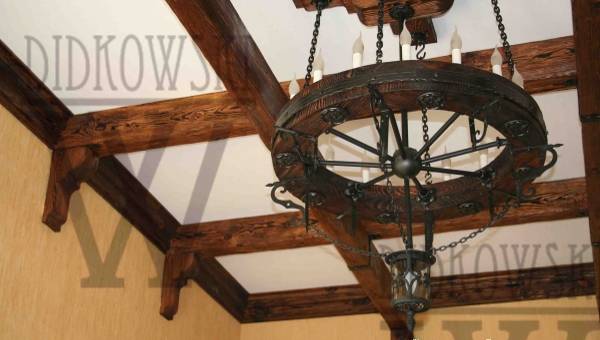 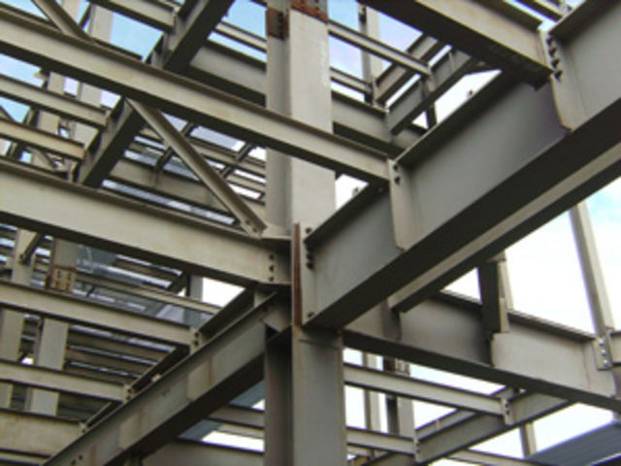 Арки
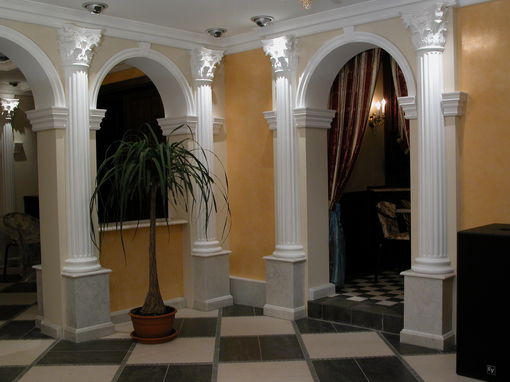 Амортизаторы
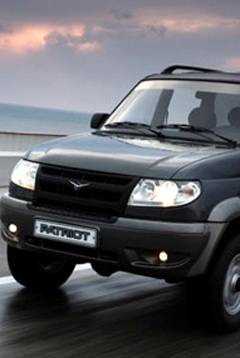 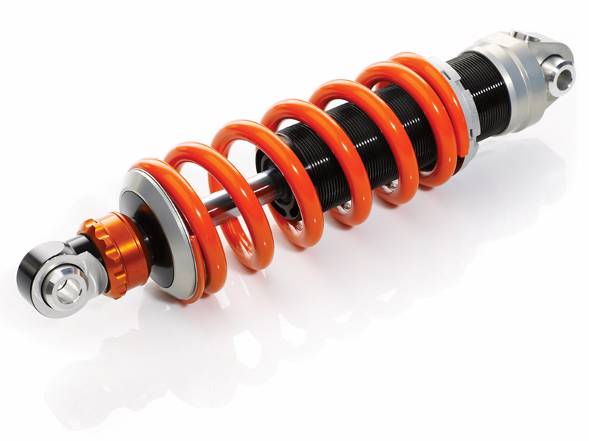 Механические часы
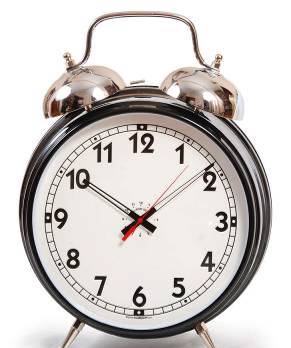